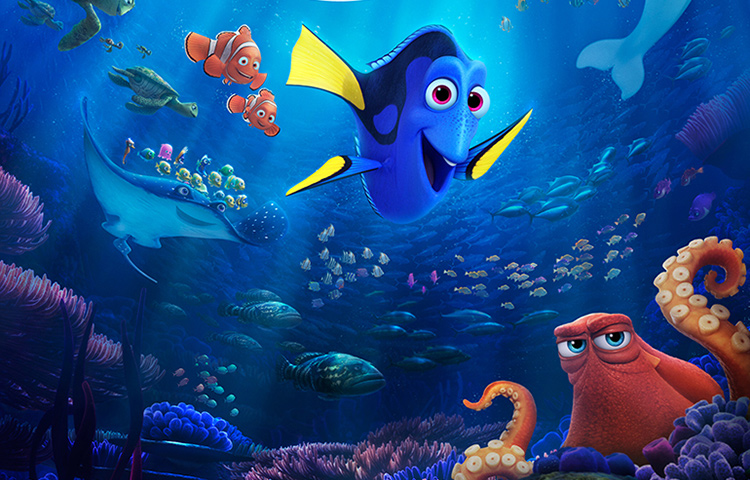 Hledá se Dory20.4.201717:30 hodin
Kulturní sál LL LK

    Přezůvky s sebou.